Military EO Policy and Program
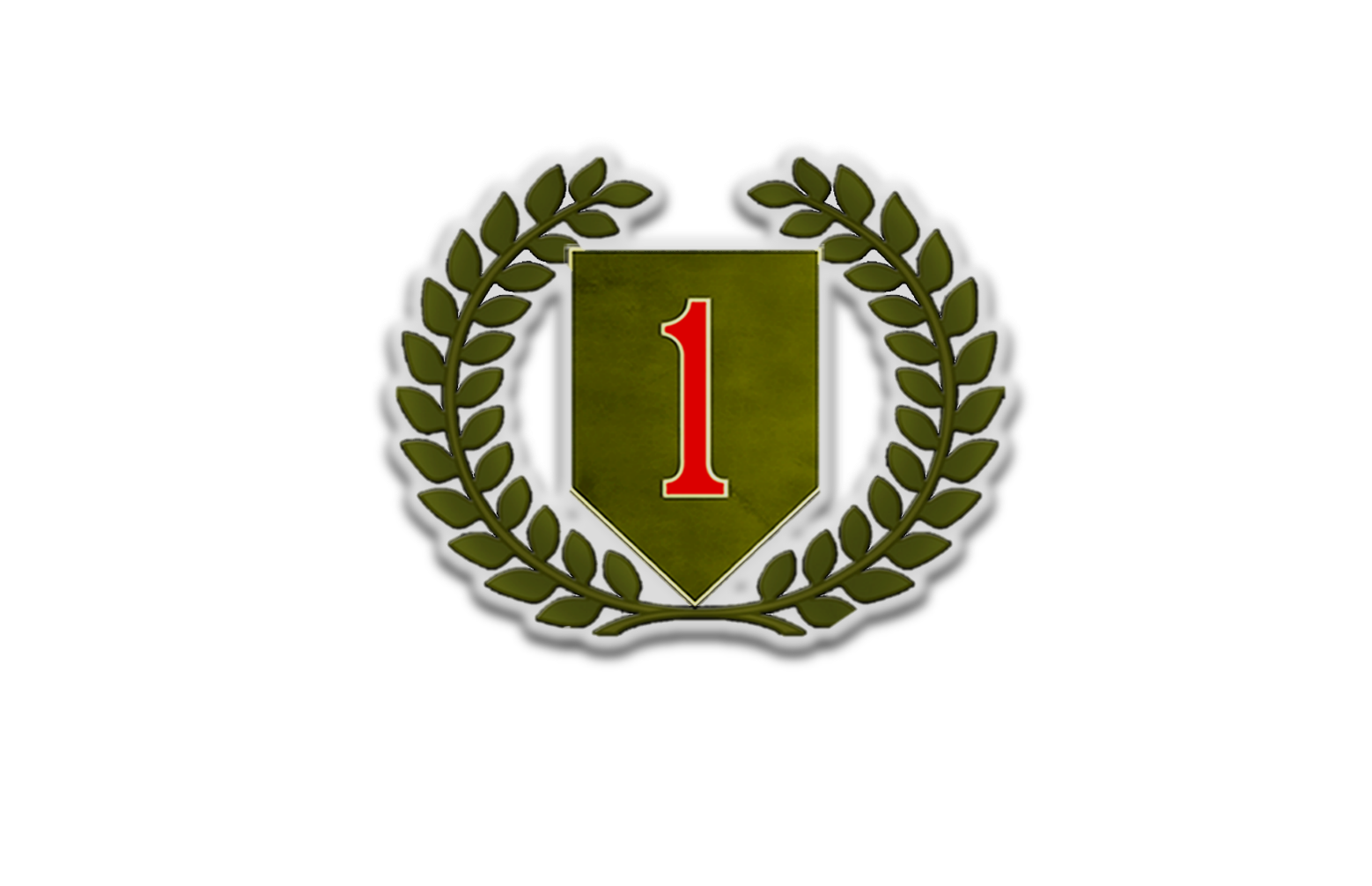 1
[Speaker Notes: MOTIVATOR:	
 
Attention: This class is important to you because the leaders and Soldiers in your unit expect you to be the subject matter expert on the Army’s EO policy and program. Therefore, EO professionals must become very familiar with AR 600-20 and with the changes reflected in this new publication. 
 
Motivation: Ultimately, what commanders and subordinate leaders do today will determine the Army's continued success for years to come. Today's commanders have a better historical perspective on the potential price that is paid when issues of discrimination and unfair treatment are not swiftly addressed and dealt with. Your job as an Equal Opportunity Advisor or Program Manager is assisting those commanders and subordinate leaders by providing expert advice when dealing with issues of discrimination and unfair treatment based on the categories described in AR 600-20.
 
Note: Show Slide 1 MEO Program and Policy Refresher Course
 
Read: Inform students that this is the refresher course for the AR 600-20 overview and reflecting the changes according to the new AR 600-20 update published on 24 July 2020.]
Terminal Learning Objective
Identify the components of the MEO Program as outlined in AR 600-20
A C T I O N
Group environment with interactive conversation
C O N D I T I O N
Identify the key elements of the Army’s EO 
    Policy and Program
S T A N D A R D
2
[Speaker Notes: Note: Show Slide 2 Terminal Learning Objective
 
Inform students that this lesson includes the latest changes reflected in the new AR 600-20. This regulation supersedes all previous Army Directives published.]
MEO Purpose and Philosophy 
AR 600-20, para 6-1
Purpose:
Formulates, directs, and sustains a comprehensive effort to maximize human potential
Based Solely On:
Merit
Performance
Potential
Ensure every Soldier is treated with DIGNITY and RESPECT
3
[Speaker Notes: Note: Show Slide 4 - EO Purpose and Philosophy (Reference para 6-1)
	
1. Purpose - The MEO Program formulates, directs, and sustains a comprehensive effort to maximize human potential and to ensure fair treatment for all Soldiers based solely on merit, performance, and potential in support of readiness.
 
2. Philosophy - MEO philosophy is based on fairness, justice, and equity.
 
Ask: What are your thoughts on the goals of the EO program? (Take 1-2 student’s answers)]
Bystander
Bystander is a person who stands near, but does not participate; mere onlooker

Bystander Intervention is assessing a situation to determine what kind of intervention, if any, might be appropriate

The Bystander Effect (also known as bystander apathy) is a psychological phenomenon where persons are less likely to intervene in a situation when others are present than when they are alone
[Speaker Notes: Note: Show Slide 14 – MEO and Harassment Complaint Processing System (3 of 14)
 
1. An informal complaint is one that a Soldier, cadet, or Family member does not wish to file in writing on a DA Form 7279. Informal complaints may be resolved directly by the complainant addressing the offending party, a peer, or another person in or outside the complainant's chain of command or NCO chain of command, or the MEO professional. When practical, an informal complaint should be resolved within 60 calendar days.
 
2. Upon receipt of a written or oral informal complaint, the commander or MEO professional will find out as much as possible concerning the complaint, advise the complainant of their rights and responsibilities, support services, the protected nature of the communication, which will only be shared with those who have a legitimate need-to-know, the informal and formal complaint processes.
 
3. Within 3 calendar days of complaint receipt (at the next MUTA – 4 or other regularly scheduled training for Army Reserve TPU Soldiers), members of the chain of command assisting with informal complaint resolution will inform their MEO professional of the initiation of informal complaint assistance efforts.
 
4. If the commander receives the complaint and chooses to resolve the situation through commander’s inquiry and/or AR 15 – 6 investigation without the assistance of the MEO professional, the commander will also inform the MEO professional within three calendar days of the receipt of the informal complaint and the subsequent resolution efforts.
 
5. Commanders or MEO professionals will prepare an MFR, which will include information indicating the nature of the complaint.
 
6. The MEO professional will input informal complaint information into MEO database no later than 3 calendar days (RA), or next MUTA – 4 (USAR) from date of receipt.
 
7. Upon completion of the resolution efforts, the complainant may accept informal resolution, render a formal complaint or decline to pursue complaint.
 
8. The MEO professional will retain the informal complaint records for 15 years from the date of complaint receipt.
 
Ask: Can an EOL receive a formal EO complaint? Explain why (Take 1-2 students’ answers)]
Professionalization of Online Conduct
Online Misconduct:
The use of electronic communication to inflict harm

When using electronic communication devices, Army personnel should apply “Think, Type, and Post”: “Think” about the message being communicated and who could potentially view it; “Type” a communication that is consistent with Army values; and “Post” only those messages that demonstrate dignity and respect for self and others
Emails

Chats

Social Media

Blogs
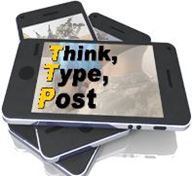 What did you see?
Do you think that was a good way to start a conversation?

What do you think of her response?

Do you think he meant to offend her?

Is there such a thing as unintentional racism?
6
Miscommunication
What can cause miscommunication?
Socialization
Intent vs Impact
Verbal / Nonverbal
7
Bases of Discrimination
Miscommunication
What can cause miscommunication?
Socialization
Intent vs Impact
Verbal / Nonverbal
9
EO Harassment Hotline
24/7 EO / Harassment Hotline
785-307-9400
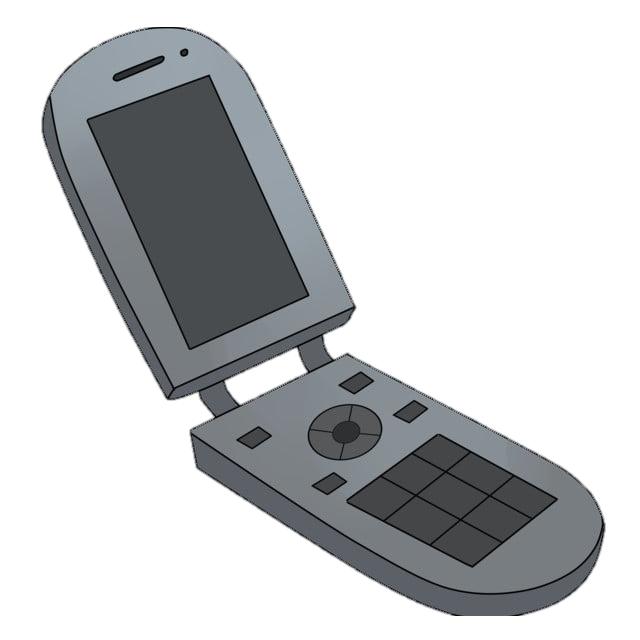 days
days
days
INFORMAL
Informal Complaint 
An informal complaint is one that a Soldier, cadet, or Family member does not wish to file in writing on a DA Form 7279
May be resolved directly by the complainant addressing the offending party, a peer, or another person 
Within 3 calendar days members of the chain of command assisting with informal complaint resolution will inform their MEO professional of the initiation of informal complaint assistance efforts
The MEO professional will input informal complaint information into MEO database no later than 3 calendar days from date of receipt
When practical, an informal complaint should be resolved within 60 calendar days and retain the informal complaint records for 15 years
[Speaker Notes: Note: Show Slide 14 – MEO and Harassment Complaint Processing System (3 of 14)
 
1. An informal complaint is one that a Soldier, cadet, or Family member does not wish to file in writing on a DA Form 7279. Informal complaints may be resolved directly by the complainant addressing the offending party, a peer, or another person in or outside the complainant's chain of command or NCO chain of command, or the MEO professional. When practical, an informal complaint should be resolved within 60 calendar days.
 
2. Upon receipt of a written or oral informal complaint, the commander or MEO professional will find out as much as possible concerning the complaint, advise the complainant of their rights and responsibilities, support services, the protected nature of the communication, which will only be shared with those who have a legitimate need-to-know, the informal and formal complaint processes.
 
3. Within 3 calendar days of complaint receipt (at the next MUTA – 4 or other regularly scheduled training for Army Reserve TPU Soldiers), members of the chain of command assisting with informal complaint resolution will inform their MEO professional of the initiation of informal complaint assistance efforts.
 
4. If the commander receives the complaint and chooses to resolve the situation through commander’s inquiry and/or AR 15 – 6 investigation without the assistance of the MEO professional, the commander will also inform the MEO professional within three calendar days of the receipt of the informal complaint and the subsequent resolution efforts.
 
5. Commanders or MEO professionals will prepare an MFR, which will include information indicating the nature of the complaint.
 
6. The MEO professional will input informal complaint information into MEO database no later than 3 calendar days (RA), or next MUTA – 4 (USAR) from date of receipt.
 
7. Upon completion of the resolution efforts, the complainant may accept informal resolution, render a formal complaint or decline to pursue complaint.
 
8. The MEO professional will retain the informal complaint records for 15 years from the date of complaint receipt.
 
Ask: Can an EOL receive a formal EO complaint? Explain why (Take 1-2 students’ answers)]
ANONYMOUS
Anonymous complaint
Complaints where the complainant remains unidentified may be handled as either an informal or a formal complaint
The commander will determine if sufficient information is provided to proceed as either an informal or formal complaint
The commander will be identified as the complainant on the DA Form 7279 (Equal Opportunity and Harassment Complaint Form)
If an anonymous complaint contains sufficient information to permit the initiation of an investigation, the investigation will be initiated
If an anonymous complaint does not contain sufficient information to permit the initiation of an investigation, the information should be documented in a Memorandum for Record (MFR)
12
[Speaker Notes: Note: Show Slide 13 – MEO and Harassment Complaint Processing System (2 of 14)
 
1. Anonymous complaints are those where the complainant remains unidentified may be handled as either an informal or a formal complaint and entered in MEO database, as such. The commander will determine if sufficient information is provided to proceed as either an informal or formal complaint. The commander will be identified as the complainant on the DA Form 7279 (Equal Opportunity and Harassment Complaint Form) and in MEO database. If the complaint is processed as an informal complaint, the commander will determine if informing the entire command or part of the organization of the actions taken is appropriate. If during the informal or formal process of an anonymous complaint the identity of the actual complainant is revealed, the complainant will be edited in MEO database, and the actual complainant will be provided the requisite follow-up actions (DA Form 7279–1 (Equal Opportunity and Harassment Complaint Resolution Assessment)).
 
2. Actions taken regarding anonymous complaints will depend upon the extent of information provided in the anonymous complaint. If an anonymous complaint contains sufficient information to permit the initiation of an investigation, the investigation will be initiated by the commanding officer or supervisor in accordance with this instruction. If an anonymous complaint does not contain sufficient information to permit the initiation of an investigation, the information should be documented in a Memorandum for Record and maintained on file in accordance with disposition instructions and the central point of contact responsible for processing discrimination and harassment complaints. The Memorandum for Record should contain the following information, if available: date and time the information was received; a detailed description of the facts and circumstances included in the complaint; date and time the complaint was resolved and by whom; and any other pertinent information.
 
Ask: In the last slide we discussed that anonymous complaints can be processed either informal or formal. In your own experience how is the informal complaint processed? (Take 1-2 students’ answers)]
FORMAL
Formal Complaint 
A formal complaint is one that a complainant files in writing using a DA Form 7279 and swears to the accuracy of the information
Formal complaints require specific actions, are subject to timelines, and require documentation of the actions taken
MEO and harassment complaints are received by MEO professionals (MEO PM, MEO SGM, MEO advisor, MEO specialist) or (RA/USAR) commanders
Formal complaints cannot be received by Equal Opportunity Leaders (EOLs)
Complaints against a promotable COL, an active or retired GO, IG of any component, SES, or executive schedule personnel, the allegation will be transferred directly to the U.S. Army IG Agency
[Speaker Notes: Note: Show Slide 15 – MEO and Harassment Complaint Processing System (4 of 14)
 
1. A formal complaint is one that a complainant files in writing using a DA Form 7279 and swears to the accuracy of the information. A complaint should be filed at the lowest echelon of command. Formal complaints require specific actions, are subject to timelines, and require documentation of the actions taken. 
 
Read: If a complaint is filed against a promotable COL, an active or retired GO, inspectors general of any component, members of the SES, or executive schedule personnel, the allegation will be transferred directly to the Investigations Division, U.S. Army Inspector General Agency by rapid but confidential means within 2 working days of receipt when practical. 
 
2. MEO and harassment complaints are received by MEO professionals (MEO PM, MEO SGM, MEO advisor, MEO specialist) or (RA/USAR) commanders. Complaints cannot be received by EOLs.
 
Ask: How many calendar days you think the complainant has to file a complaint? (Take 1-2 students’ answers)]
Discriminatory Harassment
Discriminatory Harassment is a form of harassment that is unwelcome conduct based on race, color, religion, sex (including gender identity), national origin, or sexual orientation 

Other acts of misconduct - Misconduct may or may not meet the definitions above for hazing or bullying yet may violate the dignity and respect of others. 

Harassment is prohibited in all circumstances and environments, including off-duty and “unofficial” unit functions and settings. 

Harassment is not limited to superior-subordinate relationships. They may occur between peers or, under certain circumstances, may involve actions directed toward senior personnel by those junior in rank, grade, or position to them.
days
days
days
days
days
Hazing
A form of harassment that includes conduct through which Soldiers or DA Civilian employees (who haze Soldiers), without a proper military authority or other governmental purpose but with a nexus to military service, physically or psychologically injures or creates a risk of physical or psychological injury to Soldiers for the purpose of: initiation into, admission into, affiliation with, change in status or position within, or a condition for continued membership in any military or DA Civilian organization. Hazing can be conducted through the use of electronic de-vices or communications, and by other means including social media, as well as in person 

Hazing is evaluated by a reasonable person standard and includes, but is not limited to, the following when performed without proper military authority or other governmental purposes:
 
Any form of initiation or congratulatory act that involves physically striking, beating, paddling, whipping, or burning another person in any manner or threatening to do the same; 
Pressing any object into another person’s skin, regardless of whether it pierces the skin, such as “pinning” or “tacking on” of rank insignia, aviator wings, jump wings, diver insignia, badges, medals, or any other object;
Oral or written berating of another person with the purpose of belittling or humiliating;
days
days
days
days
days
Hazing cont.
Playing abusive or malicious tricks; 
Excessive physical exercise; 
Confinement to restricted areas, isolation, or sleep-deprivation; 
Immersion in noxious substances; 
Branding, handcuffing, duct taping, tattooing, shaving, greasing, or painting another person; 
Subjecting another person to excessive or abusive use of water; and
Forcing another person to consume food, alcohol, drugs, or any other substance. 

Soliciting, coercing, or knowingly permitting another to participate, solicit or coerce such conduct, may be considered hazing. Soldiers will be held responsible for an act of hazing even if there was actual or implied consent from the victim, without regard to the Service, rank, status, or position of the victim. 

Hazing is more inclusion than exclusion
days
days
days
days
days
Bullying
A form of harassment that includes acts of aggression by Soldiers or DA Civilian employees, with a nexus to military service, with the intent of harming a Soldier either physically or psychologically, without proper military authority or other governmental purpose. Bullying is the exposure of an individual or group to physical and/or emotional aggression with the intent to cause distress or harm. Bullying may involve the singling out of an individual from his or her coworkers, or unit, for ridicule because he or she is considered different or weak. It often is indirect or subtle in nature and involves an imbalance of power between the aggressor and the victim. Bullying can be conducted through the use of electronic devices or communications, and by other means including social media, as well as in person. 

Bullying is evaluated by a reasonable person standard and includes, but is not limited to, the following when performed without a proper military authority or other governmental purpose:

Physically striking another person in any manner or threatening to do the same;
Oral or written berating of another person with the purpose of belittling or humiliating; 
Encouraging another person to engage in illegal, harmful, demeaning, or dangerous acts; 
Playing abusive or malicious tricks;
days
days
days
days
days
Bullying cont.
Intimidating, teasing, name calling, mockery, threats of violence, harassment, taunting, social exclusion, isolating, manipulating, blackmailing, and spreading rumors in which there is often a power differential, whether by rank, position, physical stature, social standing or other measures, between the aggressor (one or more) and the victim (one or more); 
Branding, handcuffing, duct taping, tattooing, shaving, greasing, painting, hitting, spitting, shoving another per-son; 
Subjecting another person to excessive or abusive use of water; 
Forcing another person to consume food, alcohol, drugs, or any other substance; and
Degrading or damaging another’s property or reputation. 

Soliciting, coercing, or knowingly permitting another to participate, solicit or coerce such conduct, may be considered bullying. Soldiers will be held responsible for an act of bullying even if there was actual or implied consent from the victim, without regard to the Service, rank status, or position of the victim. 

Bullying is  more exclusion than inclusion. Often comes from a person senior in rank. It would be hard for a PFC to bully a SFC as the SFC holds a senior position.
days
days
days
days
days
EOA  vs  EOL
EO Advisor – EOA  (BDE & Above level)

Process Formal EO complaints
Conduct Staff Assistance Visits (SAVs)
Request / Manage Command Climate Surveys (DEOCS)

EO Leader – EOL  (BN & CO level)

Receive and process Informal and Anonymous complaints
Give Quarterly training 
SGT Carter HSC EOL (910-366-6519)
SSG Bailey BN EOL (912-656-1076)